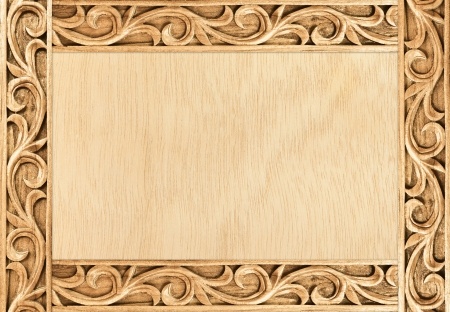 МБОУ ООШ № 22

Конкурс на лучшую презентацию профессии
«Фестиваль профессий»
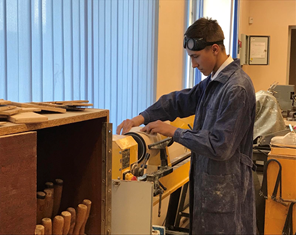 Профессия -
            Столяр
Выполнил: Аленников Тимофей, обучающийся 8Вкласса
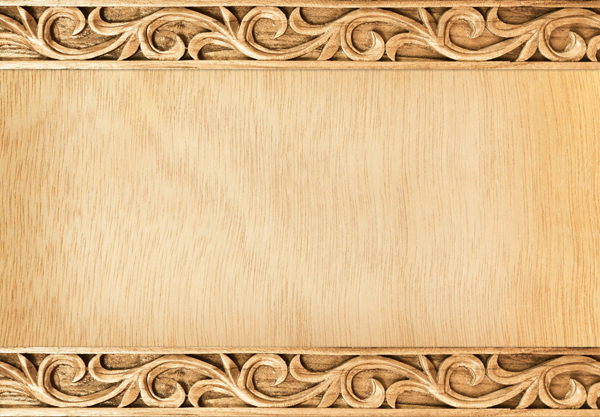 Давайте знакомиться?! 
Меня зовут Тимофей, 
я обучаюсь  в 8 классе 
МБОУ ООШ № 22. 
Мой  любимый учебный предмет «ТЕХНОЛОГИЯ»

Хочу поделиться с Вами, кто и как помог мне определиться 
со своей будущей профессией.
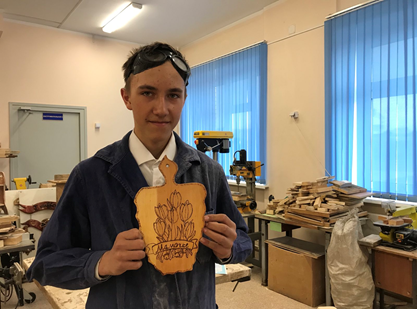 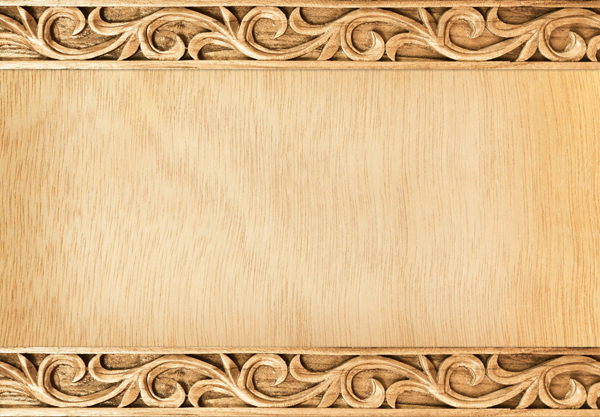 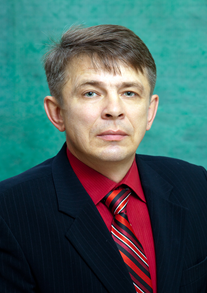 Это наша мастерская
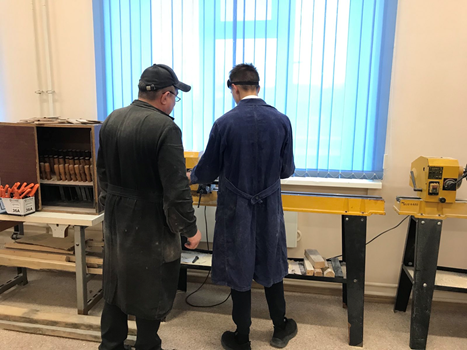 Мой учитель и наставник – это учитель технологии  Герасимов Александр Михайлович. Именно он научил меня выполнять шедевры 
из дерева.
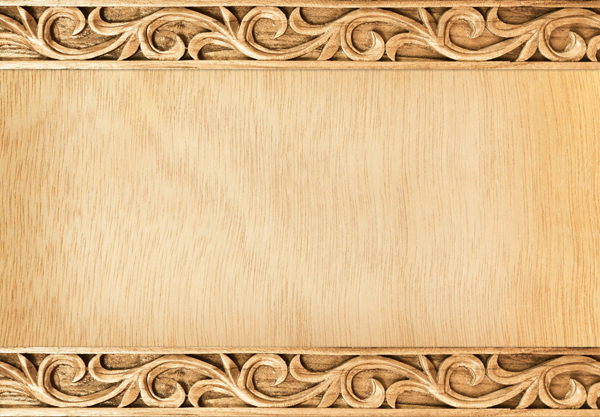 Мои помощники 
 (инструменты, приспособления и оборудование)
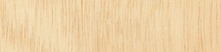 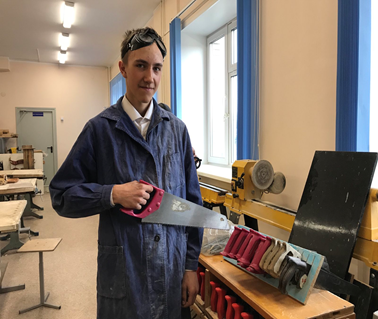 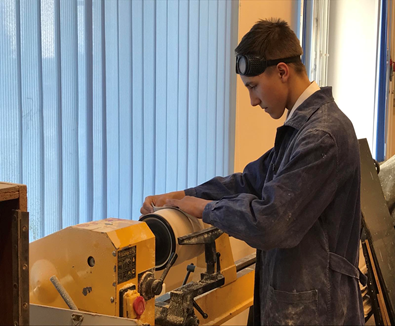 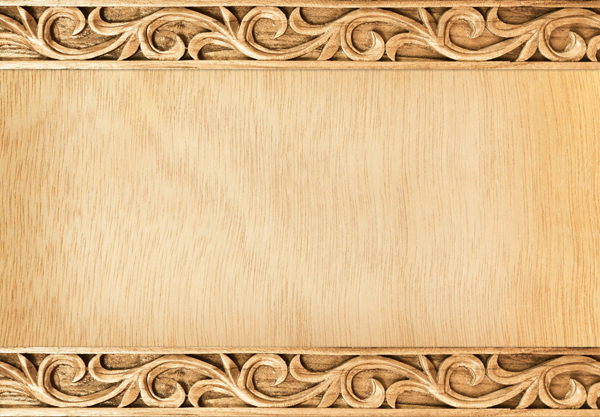 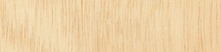 За годы обучения я познакомился и научился  
разным видам резьбы по дереву
Плоскорельефная
Рельефная
Геометрическая
Объёмная
Изделия из дерева, которые я выполнил самостоятельно
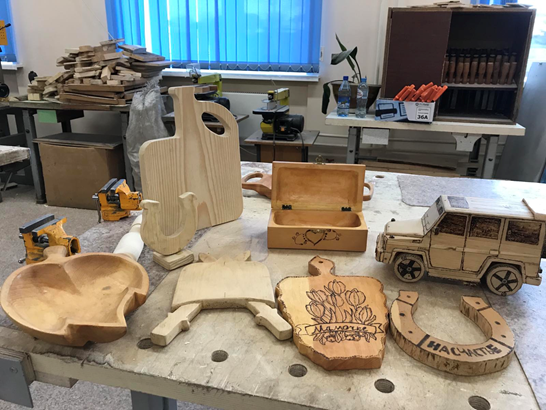 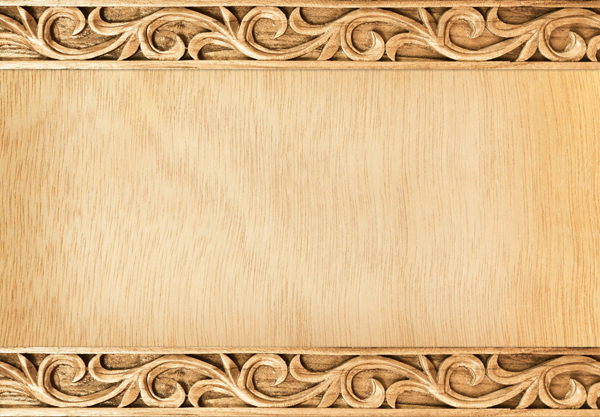 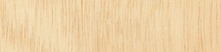 В этом году с одноклассниками и учителем 
разработали и изготовили подставки для ножниц
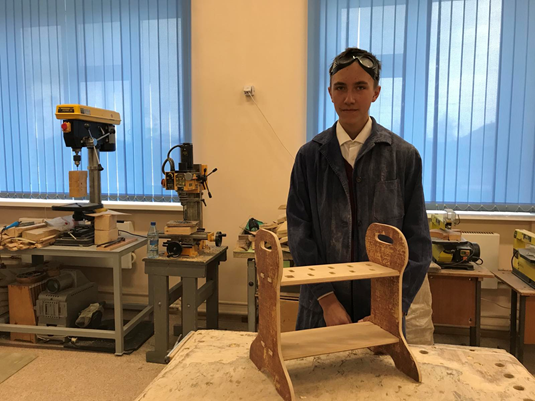 Наши девочки из класса  применяют подставки  
на уроках технологии.
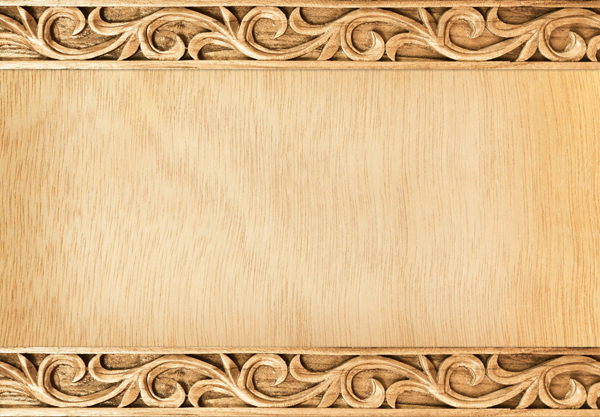 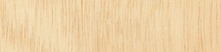 Результат моей 
учебно-практической деятельности

Призёр в конкурсе
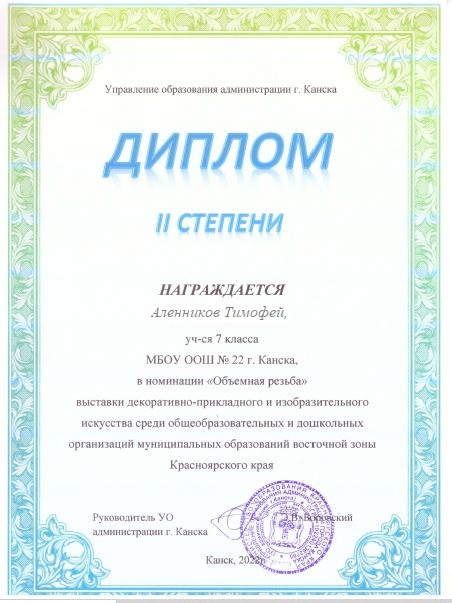 Диплом II степени в номинации «Объёмная резьба»  выставки декоративно-прикладного и  изобразительного искусства среди общеобразовательных  и дошкольных организаций муниципальных образований восточной зоны Красноярского края.
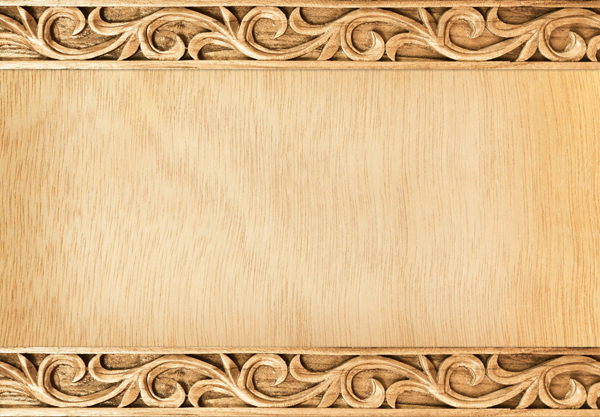 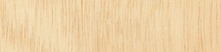 Думаю, что Вы уже догадались?! Моя будущая профессия – столяр.
Столяр должен знать: 

свойства древесины разных пород, способы ее обработки;
 дефекты древесины, методы заделки отдельных ее мест;
 способы изготовления, пригонки и навески столярных изделий; 
технологию и оборудование.
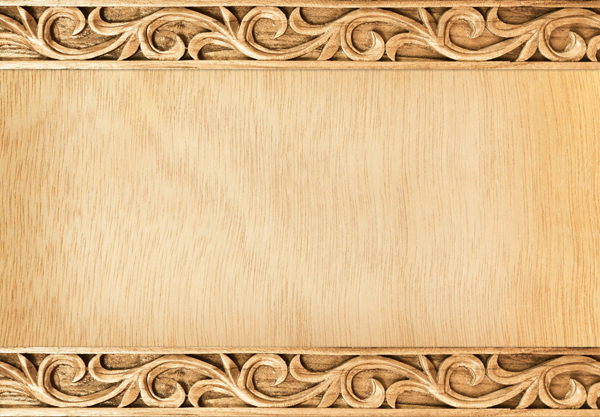 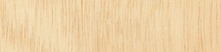 Думаю, что Вы уже догадались?! Моя будущая профессия – столяр.
Данной профессии обучают в Краевом государственном бюджетном профессиональном образовательном учреждении "Канский техникум отраслевых технологий и сельского хозяйства"
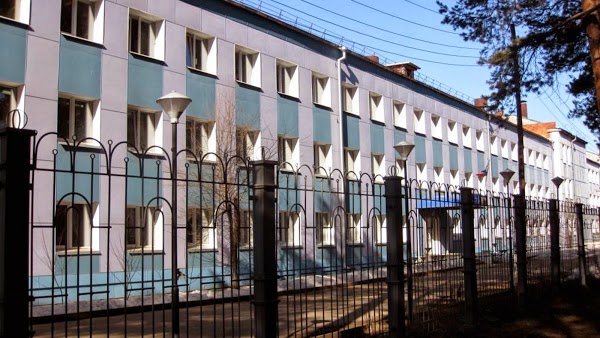 Я считаю, что основными навыками данной профессия я уже обладаю.

 За это я благодарен своей школе и своему учителю!
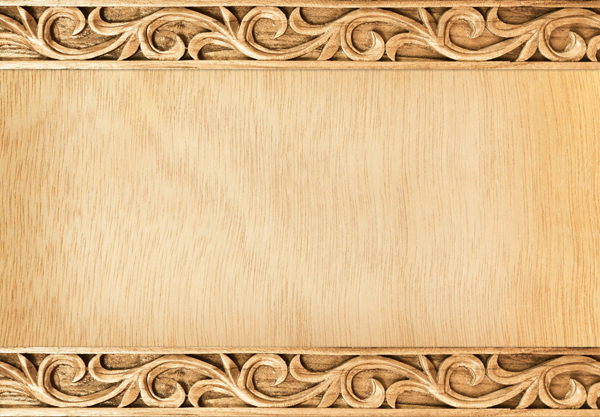 СПАСИБО ЗА ВНИМАНИЕ!